EVENT PLANNING:
Check List
Below is a link to the LSU web site where you will
find the events Jot Form
https://lsu.co.uk/forms 
ALL events MUST be booked using this form.

Due to COVID-19 LSU have the right to cancel or 
alter restrictions on all events.
All booked events will be regularly reviewed to ensure
they meet up to date COVID-19 regulations.
Planning your event
The next few slides are checklists designed to help you plan your event in stages
These are designed to edit or print out
We also strongly advise you have 2 plans for the event;
Plan A – Your Event Plan
Plan B – Your COVID Event Plan
Step 1 - Initial event planning
S . M . A . R . T
Time
Specific
Realistic
Measurable
Attainable
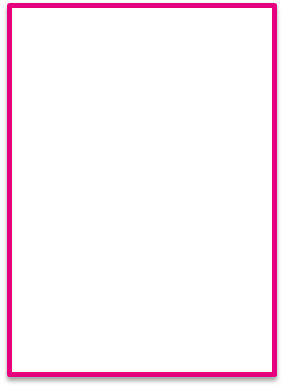 Be clear on your goal

What do you want to accomplish?

Why is it important?
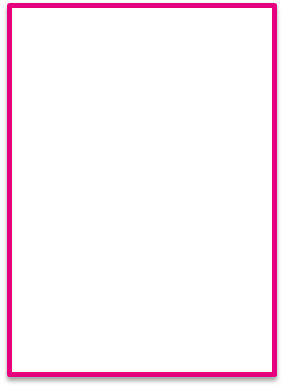 Is the goal realistic & within reach?

Can you commit to the goal?

Does it fit within your time & resources?
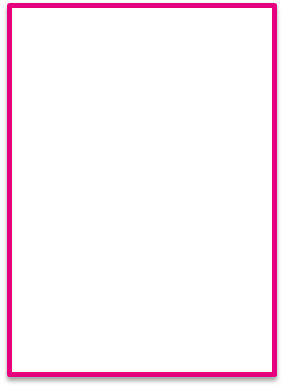 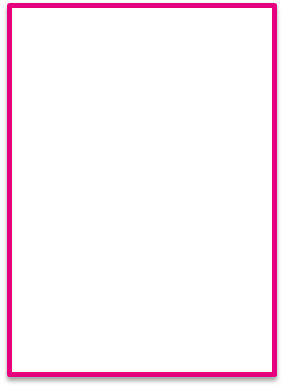 How much?

How many?

When is it accomplished?

When is it being reviewed?
Is the goal achievable?

What do you need to achieve the goal?

Has it been done successfully before?
Define the start & finish dates.

What is the deadline?

When do you want to achieve the goal by?
S . M . A . R . T
Time
Specific
Realistic
Measurable
Attainable
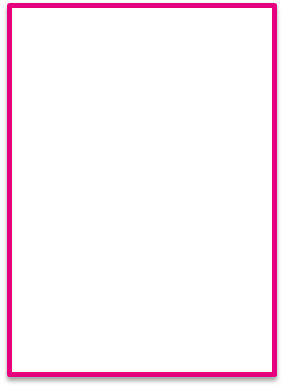 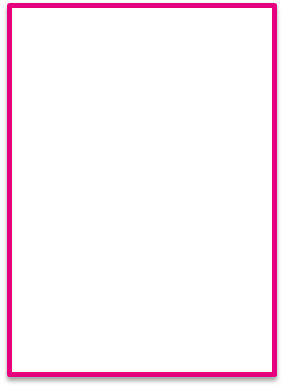 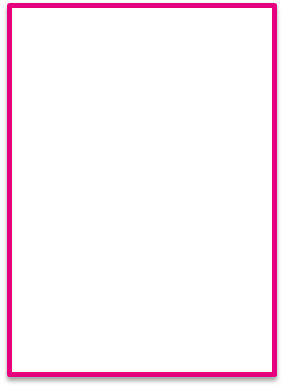 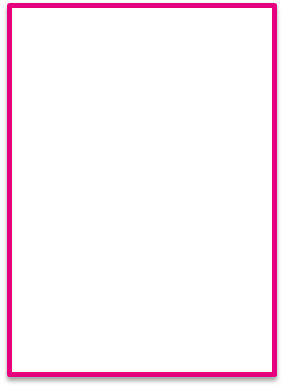 a budget sheet
These need to be the same
(or money in be higher = profit)
Check all items purchased
Include VAT
STEP 2 – 1 Month before the event
5 Steps to Conflict Resolution

Identify the source of the conflict
What has caused the conflict – ask the question and listen without judgment or comment.
Looking beyond the incident
When did the conflict start? Was it an previous comment or incident?
Request Solutions
Be the mediator between parties. Listen and ask how could this be resolved.
Identify Solutions both disputants can support
Look for the most acceptable course of action that benefits both parties and the organisation.
Agreement
Once the parties have agreed a resolution, discuss action plans on how this can be prevented in the future.
Step 3 – 1 week before your event
Step 4 – the day of the event
Step 5 – after the event – Well done, you did it!
any questions?Contact your section chair or relevant member of staff for more help